Sustainable & Smart Tourism
Training Program
Organized by Mekong Institute (MI) 
	Funded by Mekong – Korea Cooperation Fund (MKCF)											
    November 2023
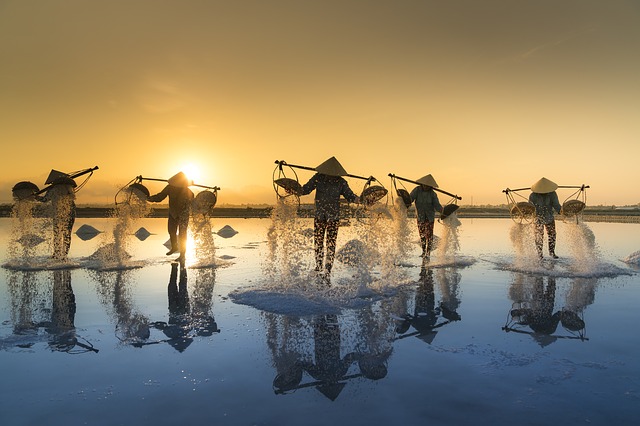 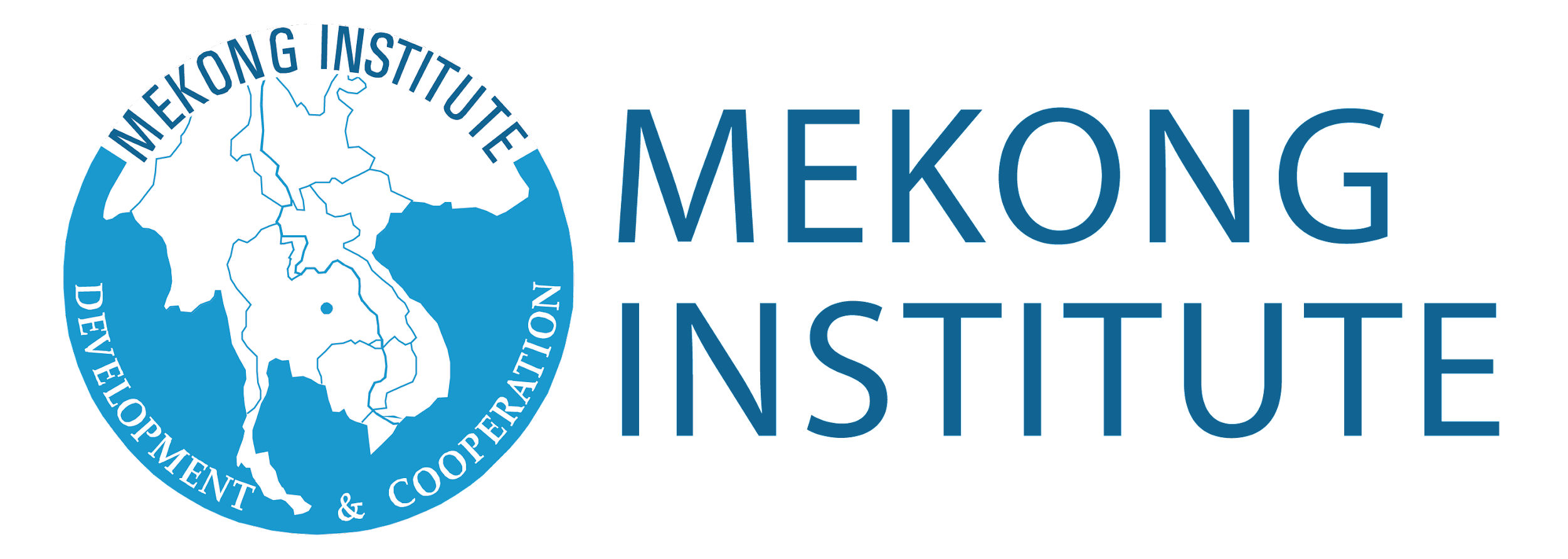 Sustainable Tourism Governance & Strategic Planning
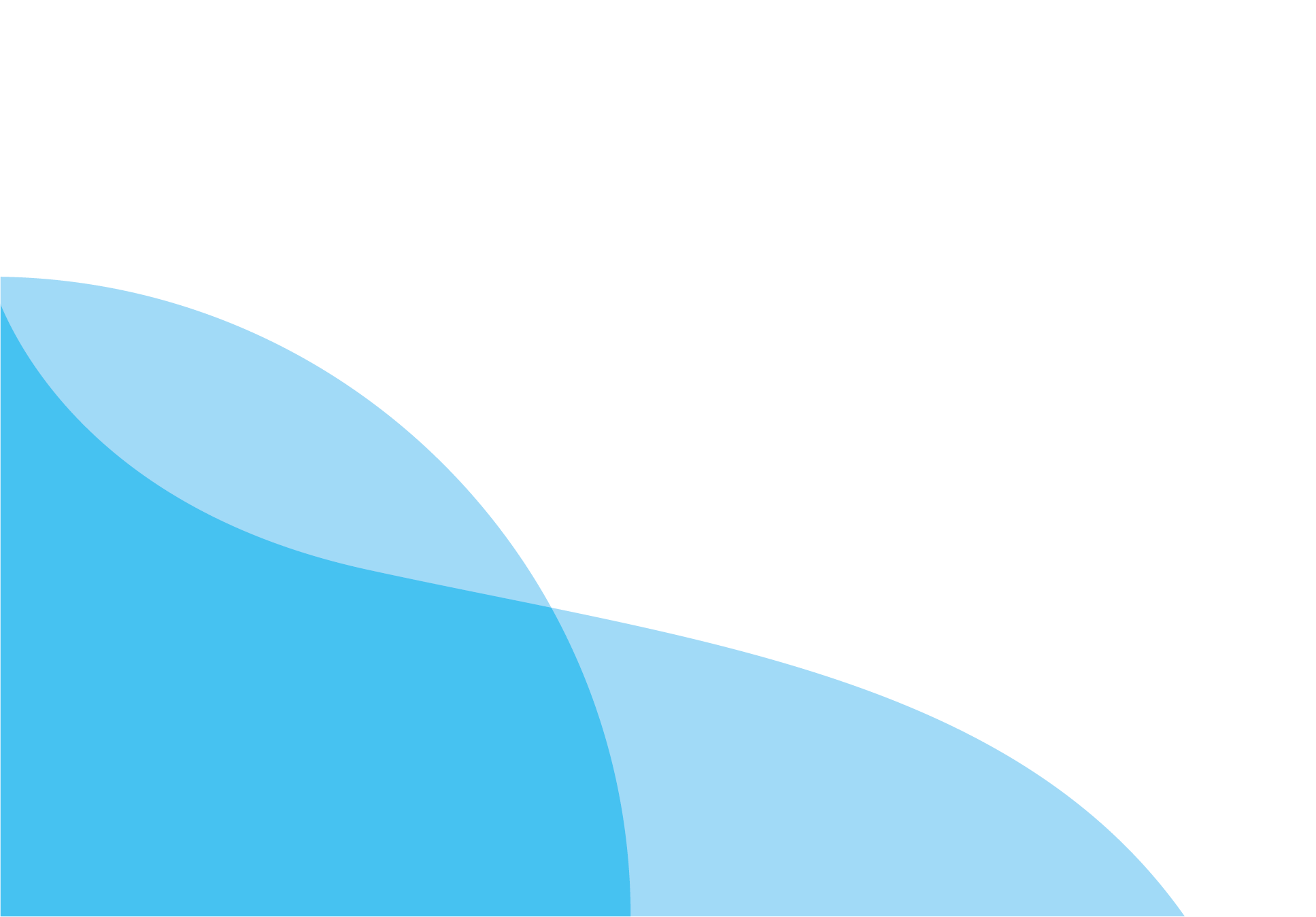 MODULE 3
Trainer
November 2023
Introducing Sustainable Tourism Governance (2)
Session 2
Monday
How to Develop a Common Vision
Aligning different views to ONE Direction
Destination Leadership
Integrated Strategies
21 October 2023
page ‹#›
How to Develop a common Vision
As destination organizations globally are increasingly looking inward at stakeholders and residents, they’re addressing what organizational changes are needed to support a shared “social license” for tourism.
21 October 2023
page ‹#›
How to Develop a common Vision
Organizations sometimes have to navigate very opinionated stakeholders, who are clamoring for change (or even to stay the same!). This brings us to the first reluctant behavior that can emerge during the visioning phase: feeling threatened by strong, even contrarian opinions, even going so far as to avoid them by excluding certain people from the visioning process.
21 October 2023
page ‹#›
Align Different Views to ONE Direction
Sometimes you need to change mindsets and world view
From SMALL to BIG – From INDIVIDUAL to HOLISTIC
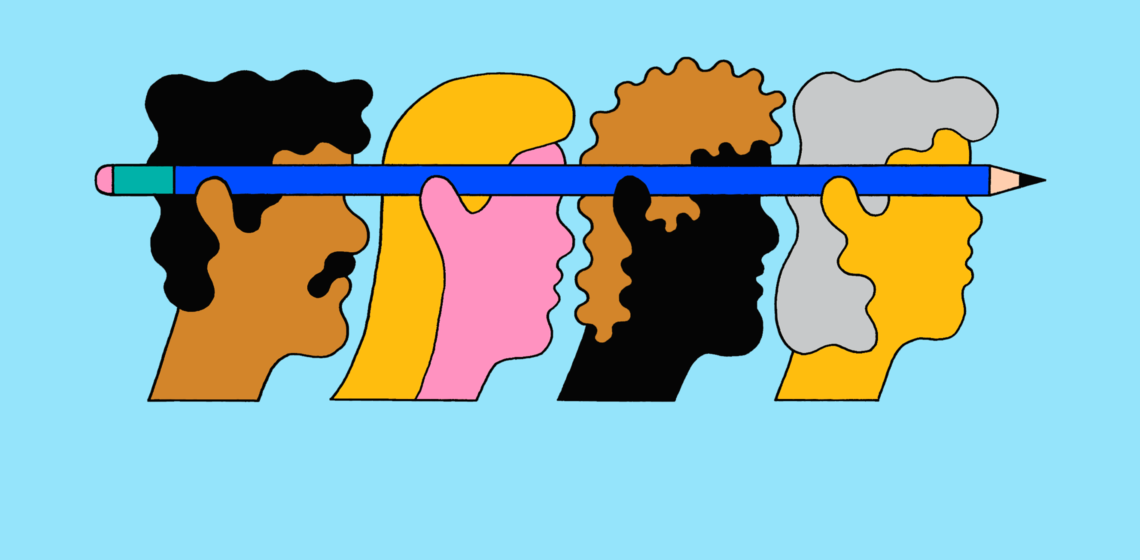 21 October 2023
page ‹#›
Align Different Views to ONE Direction
Some higher, ethical values are stronger that individual needs and wants.
Promote shared benefits – Not Individual Benefits
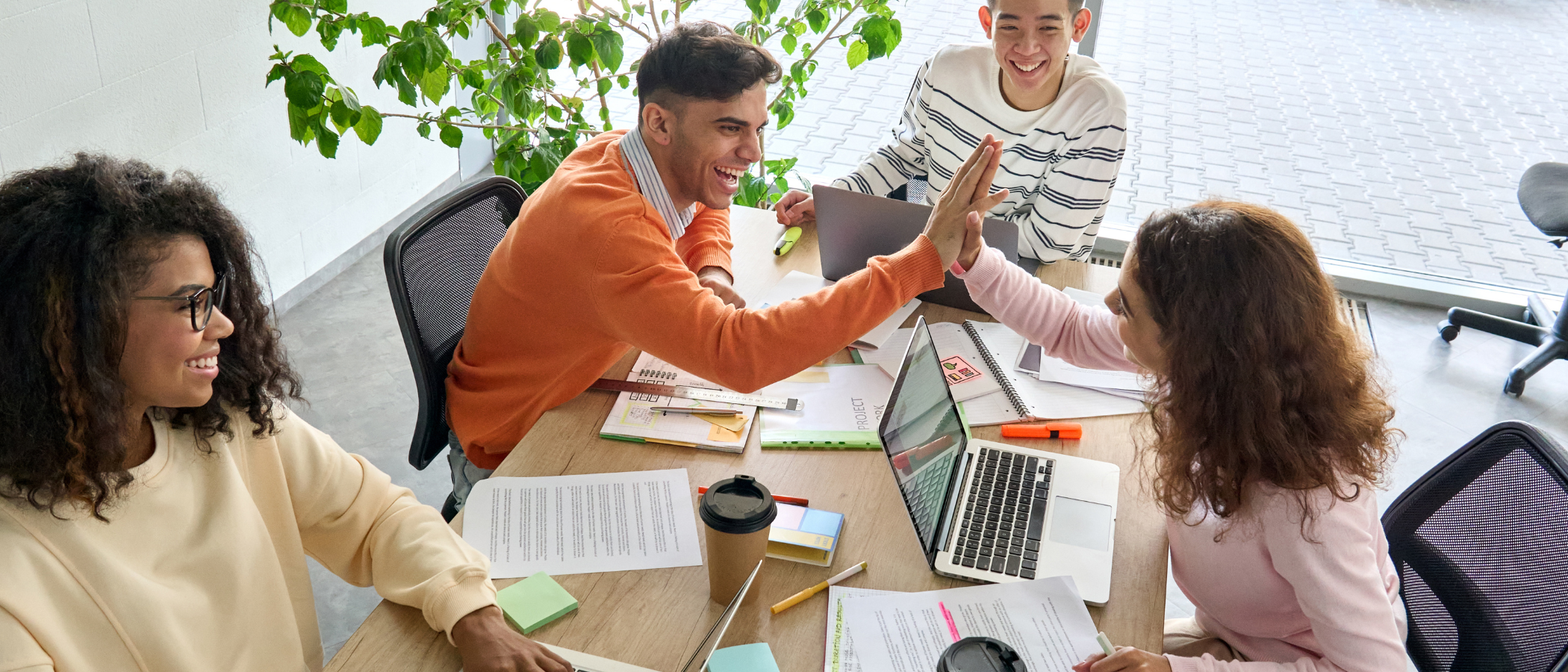 21 October 2023
page ‹#›
Destination Leadership
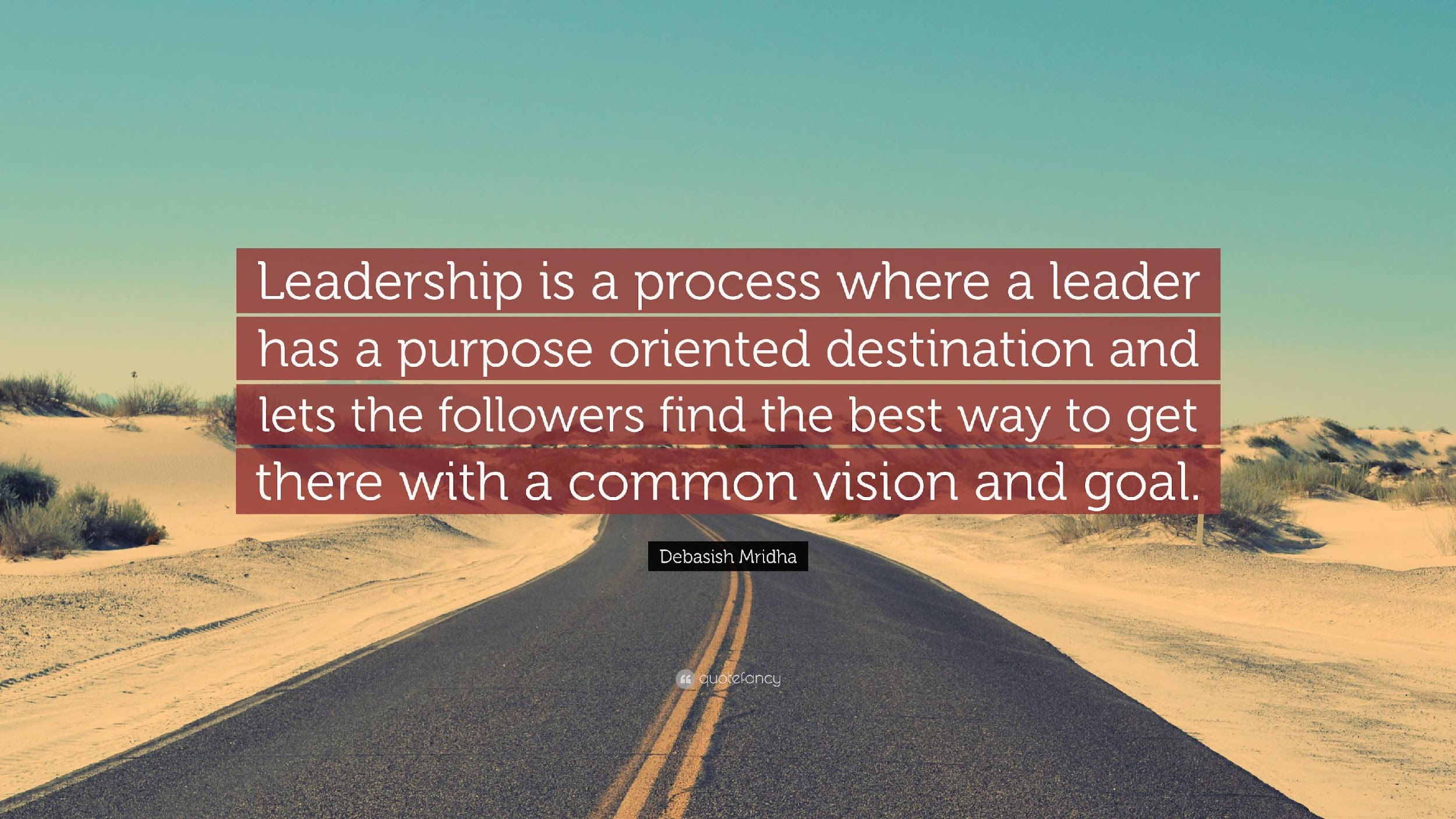 21 October 2023
page ‹#›
Destination Leadership
Setting a vision is a test of leadership in other ways. 
During this part of the process we assess leadership strengths and weaknesses.
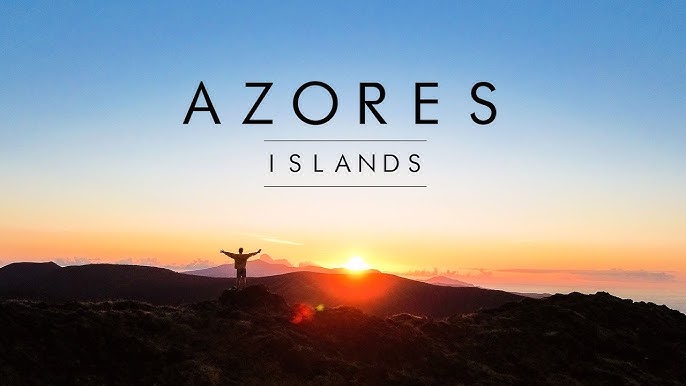 21 October 2023
page ‹#›
Destination Leadership
The visioning phase is critical for establishing the decision-making processes and structures that undergird the rest of the strategic planning process. 
Leadership plays a Critical Role.
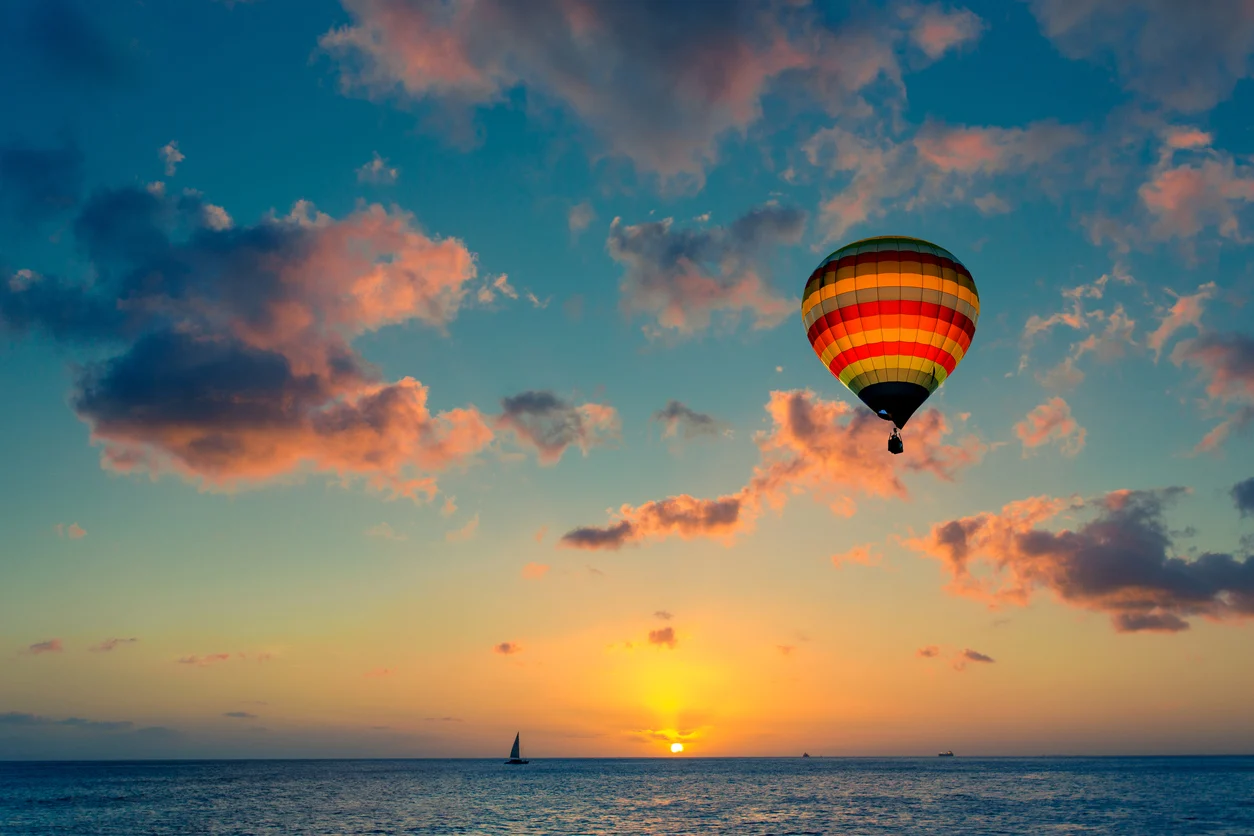 21 October 2023
page ‹#›
Destination Leadership
It’s very common to set a 10-year vision and then want to start implementing it immediately. But even after the vision is set, there’s still a lot of work to be done to establish what exactly the organization intends to do to implement that vision.
Leadership is important for the Implementation Phase
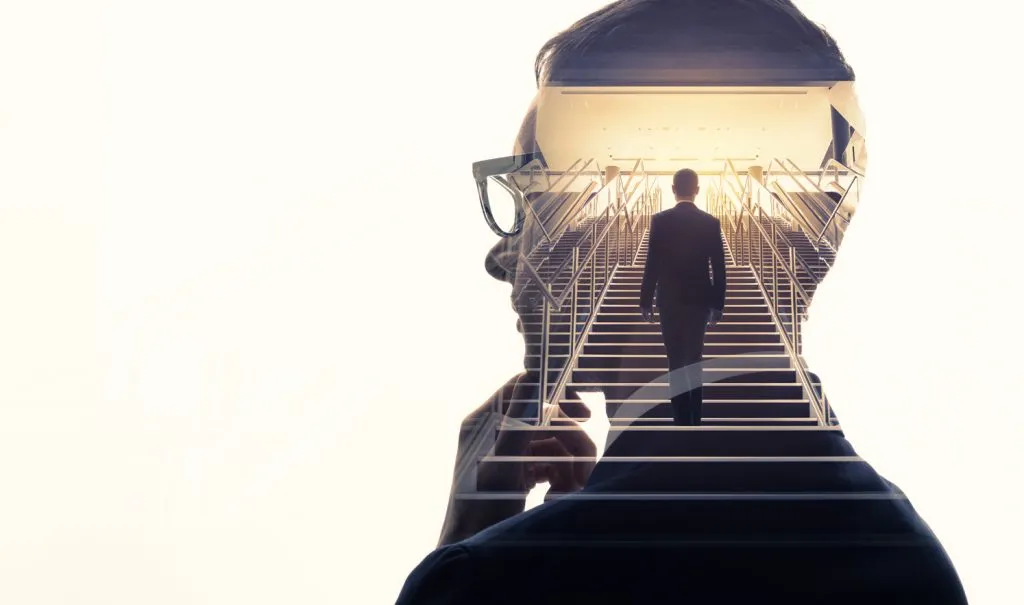 21 October 2023
page ‹#›
Integrated Governance Structures
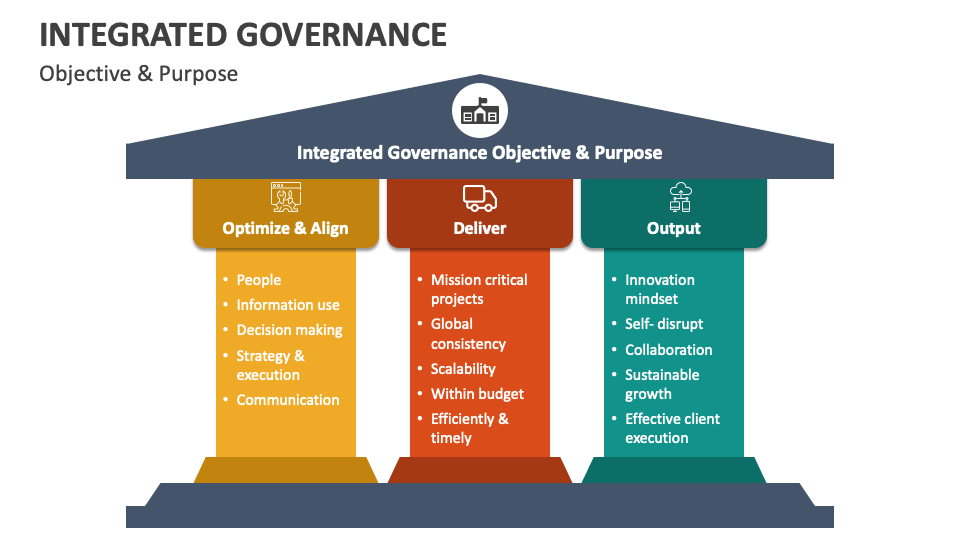 21 October 2023
page ‹#›
Integrated Governance Structures
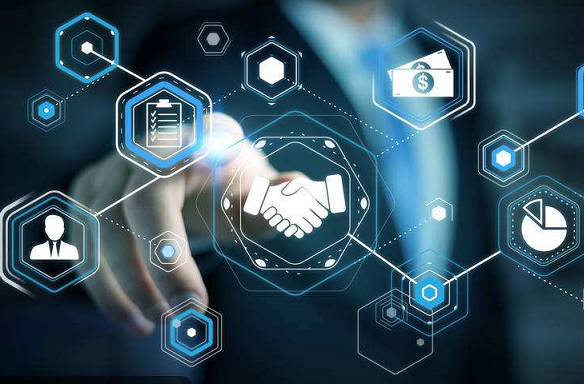 Understand all stakeholders
Identify their expected roles
Design Operational Mechanisms
Integrate Operational Units
21 October 2023
page ‹#›
Integrated Governance Structures
Allocate resources 
Create balanced distribution of authority
Clarify Decision-Making Processes
Assign Objectives and Goals
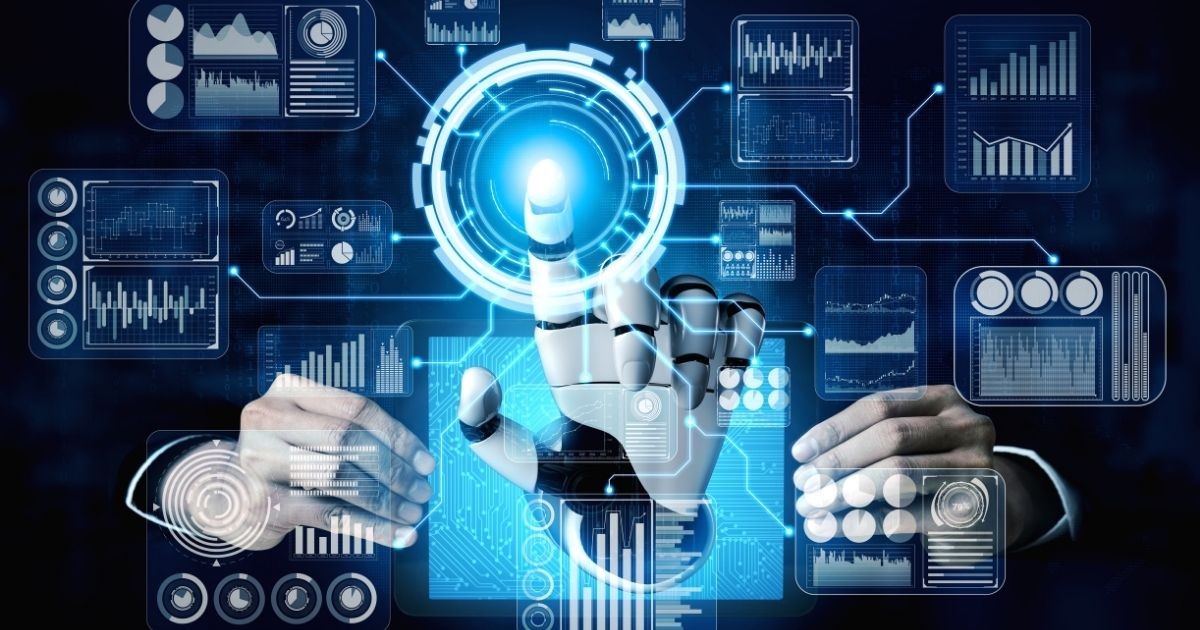 21 October 2023
page ‹#›
Integrated Governance Structures
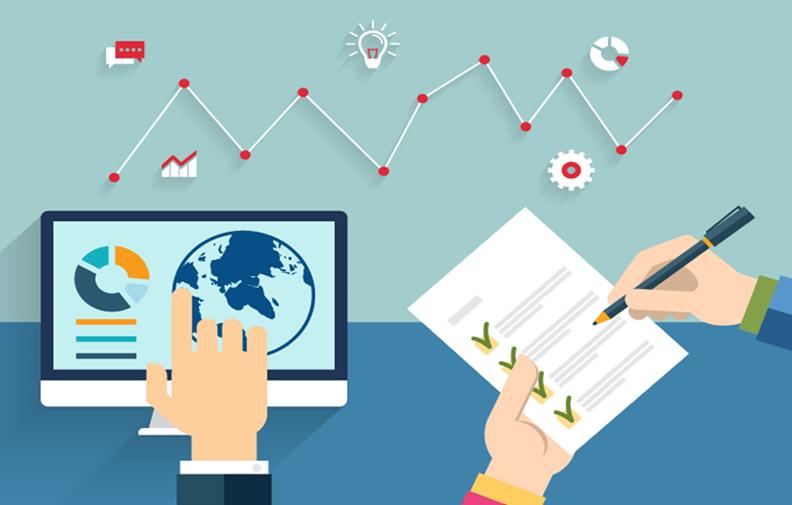 Describe the desired outcomes
Establish monitoring systems
Evaluate performance
Identify gaps and Modify
21 October 2023
page ‹#›
Discussion about Strategic Leadership
Q & A Thank You!